The Power of Pheromonesin Ant Foraging
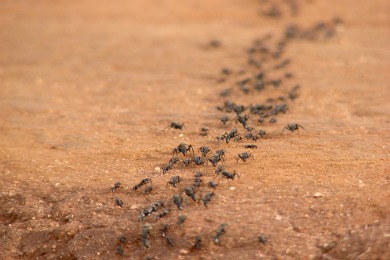 Christoph Lenzen
Tsvetormira Radeva
Background
Feinerman and Korman, DISC ’12:
Memory Lower Bounds for Randomized Collaborative Search and Implications to Biology 
Feinerman et al., PODC ’12:
Collaborative Search on the Plane without Communication

- ants search for a food item on 2-dimensional grid
- ants know their position
- no communication (after leaving the nest)
- oracle provides B bits (before the search)
- minimize T(k,D): time for k ants to find food in distance D
Background: (Trivial) Lower Bound
minimize T(k,D): time for k ants to find food in distance D




						  	 T(k,D) ≥ 2D

						     T(k,D) ≥ 4D(D+1)/k
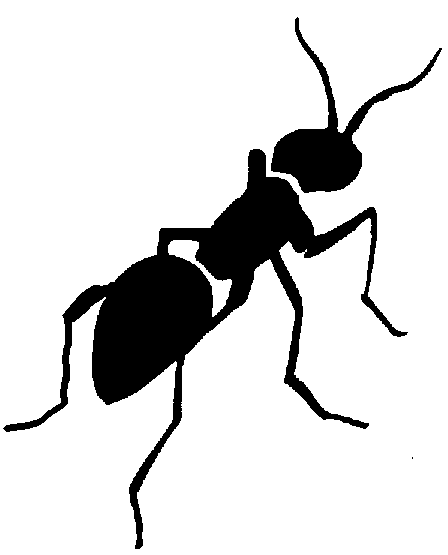 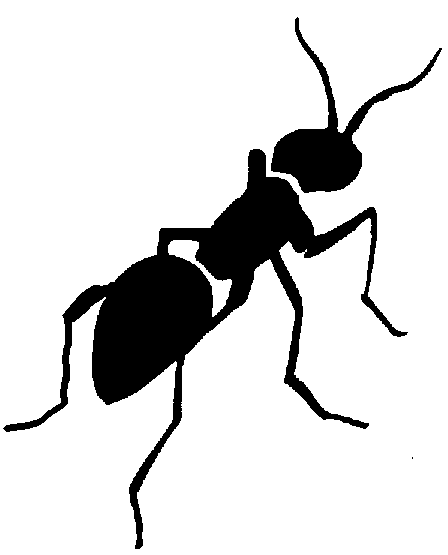 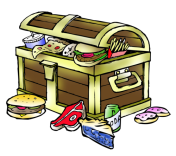 Background: Oracle Size Lower Bound
Feinerman and Korman, DISC ’12:
Memory Lower Bounds for Randomized Collaborative Search and Implications to Biology




Feinerman et al., PODC ’12:
Collaborative Search on the Plane without Communication

…provides asymptotically matching bounds
T(k,D) in O((D+D2/k) log1-ε k)
→ Ω(log log k) oracle bits
Background: Algorithm by F. et al.
1. use oracle bits to encode (approximation of) k
2. for C=1,…
		for c=1,…,C
			move to random grid point in distance ≤ 2c
			spiral search 4∙22c/k grid points
			return to nest
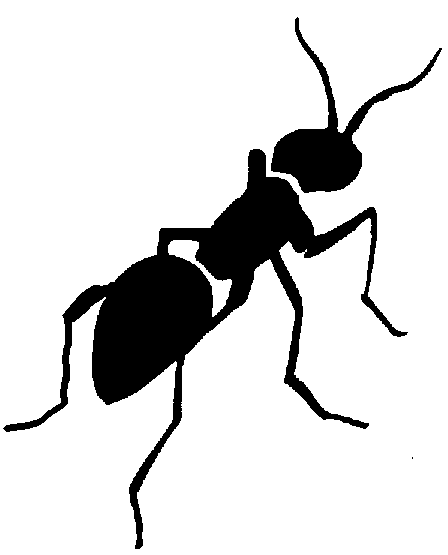 Background: Algorithm by F. et al.
+ asymptotically optimal…
- …with constant approximation of k (log log k oracle bits)
+ highly fault-tolerant
+ asynchronous
- Ω(log D) state bits
- exact counting required
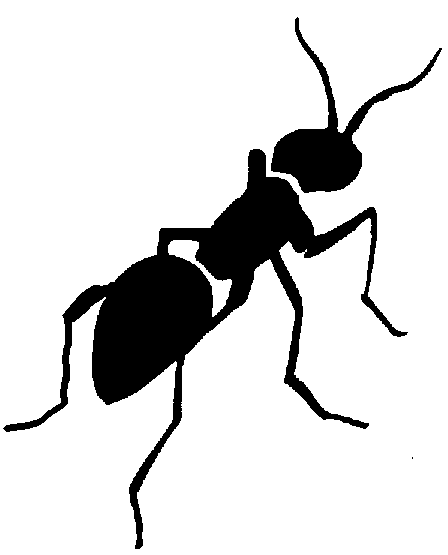 Background: Algorithm by F. et al.
+ asymptotically optimal…
- …with constant approximation of k (log log k oracle bits)
+ highly fault-tolerant
+ asynchronous
- Ω(log D) state bits
- exact counting required
Can we avoid this with
indirect communication?
New: Adding Pheromones
Assumption: ants “mark” each visited grid point


						   - ants sense pheromones
						        on adjacent points

						   - also: ants now know
						        direction of, but not
						        distance to nest
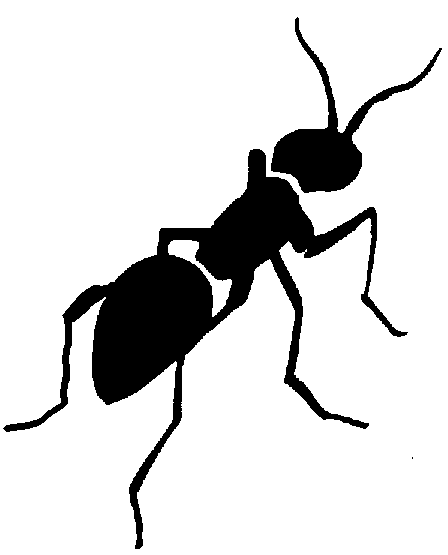 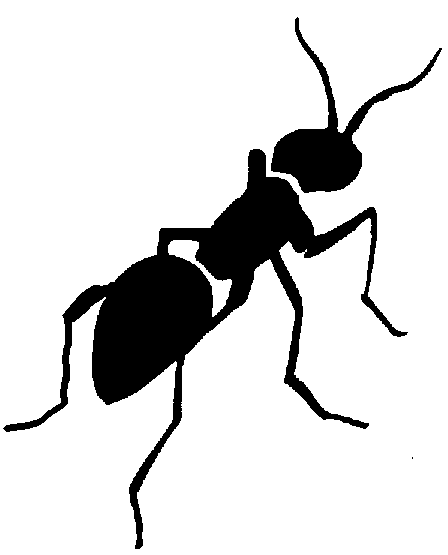 Algorithm
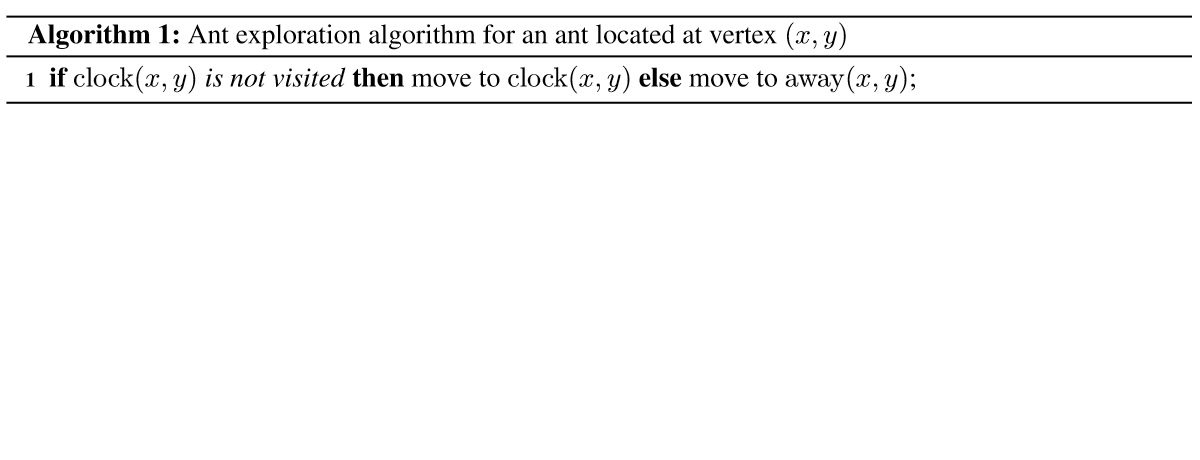 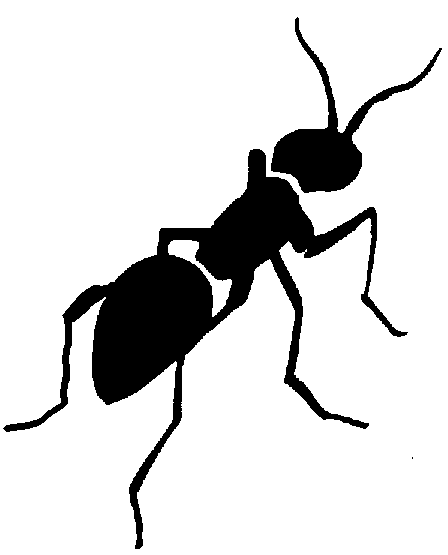 clock
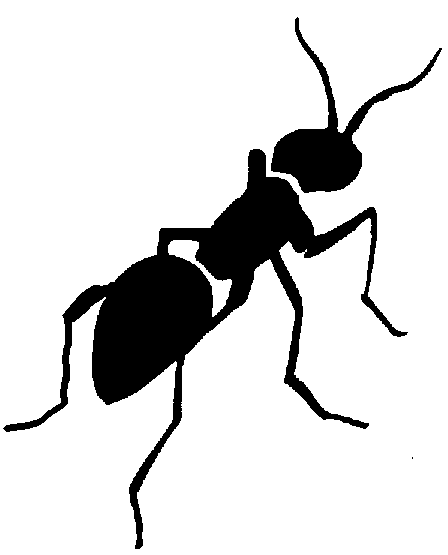 away
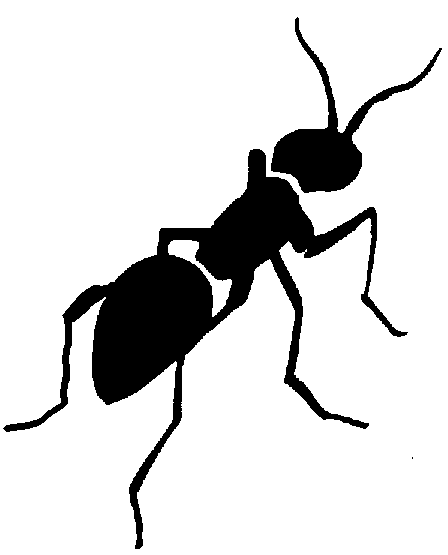 How It May Look Like
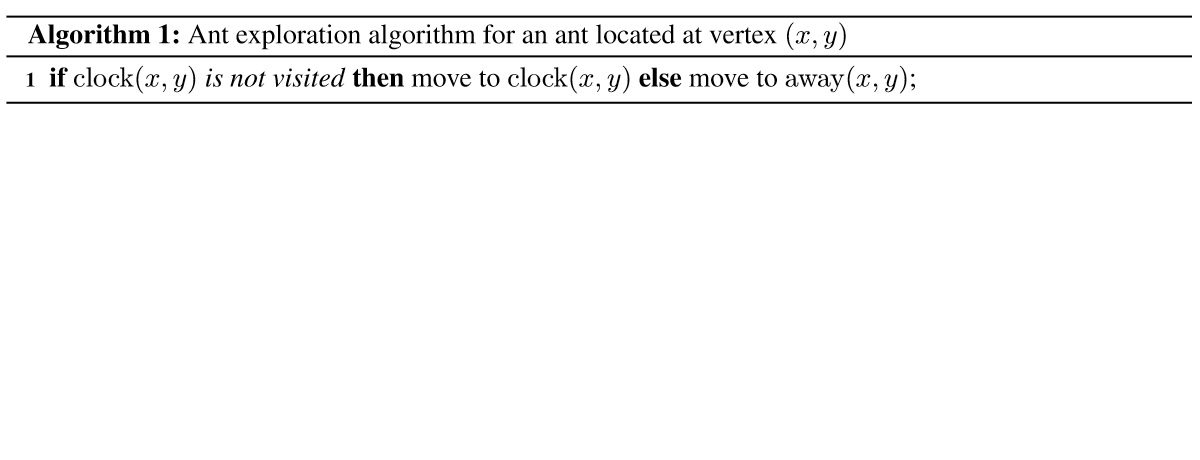 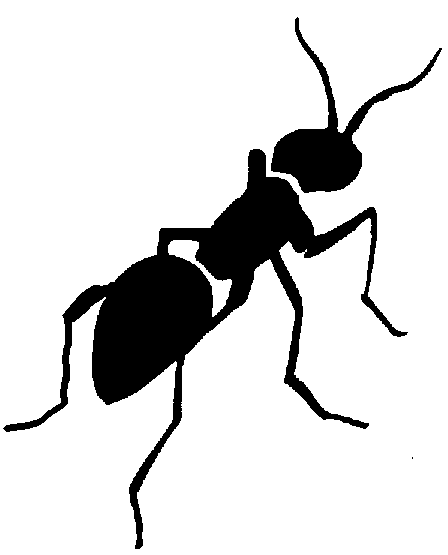 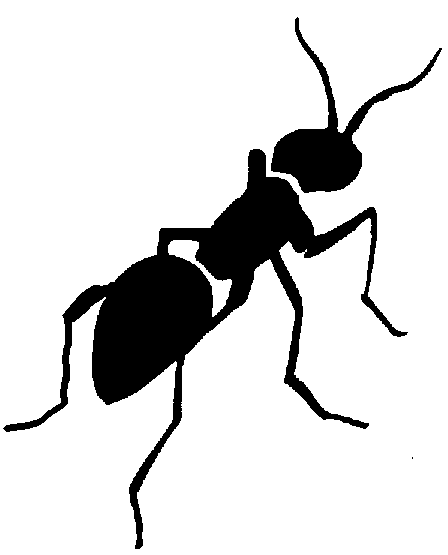 Works
asynchronously?
Analysis
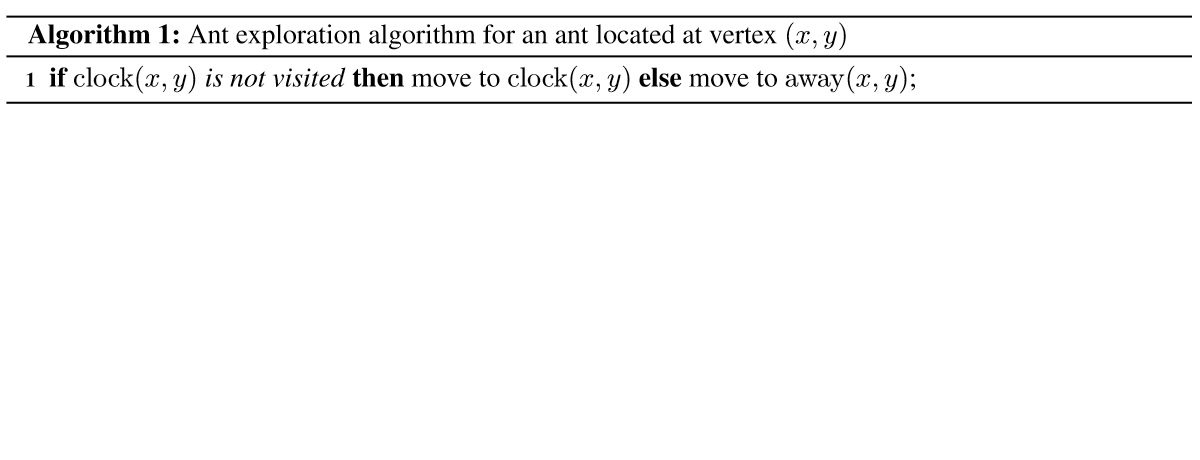 Lemma 1
Suppose (x,y) is marked, but clock(x,y) is not.
Then there is an ant on (x,y).
Proof: 
Suppose (x,y) is marked, but clock(x,y) not.
→ Some ant moved to (x,y) at some point, marking it.
→ It must still be there, as it would move to clock(x,y) and mark it upon leaving.
Analysis
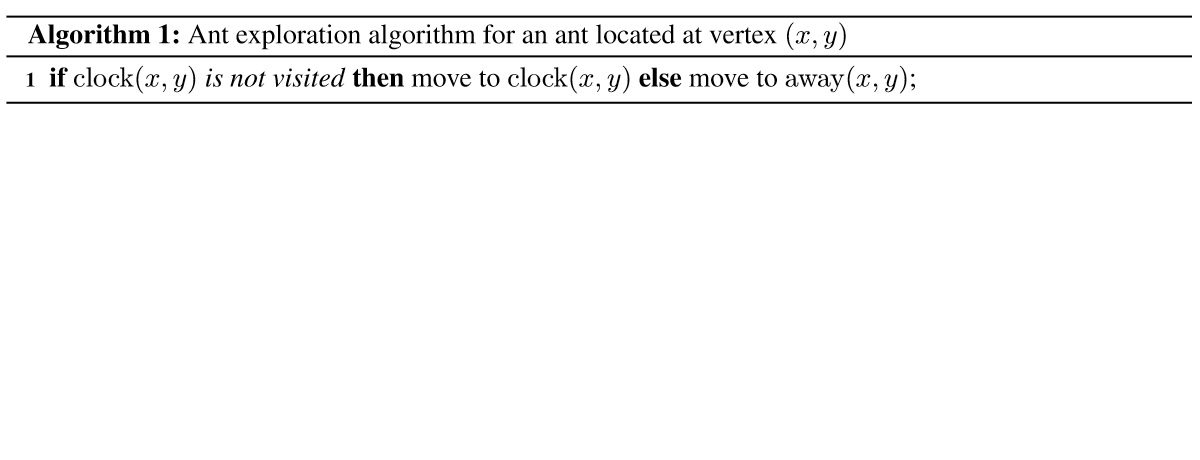 Lemma 1
Suppose (x,y) is marked, but clock(x,y) is not.
Then there is an ant on (x,y).
Corollary
If an ant reaches distance D from the nest,
8D asynchronous rounds later all grid points
in distance at most D from the nest are visited.
Analysis
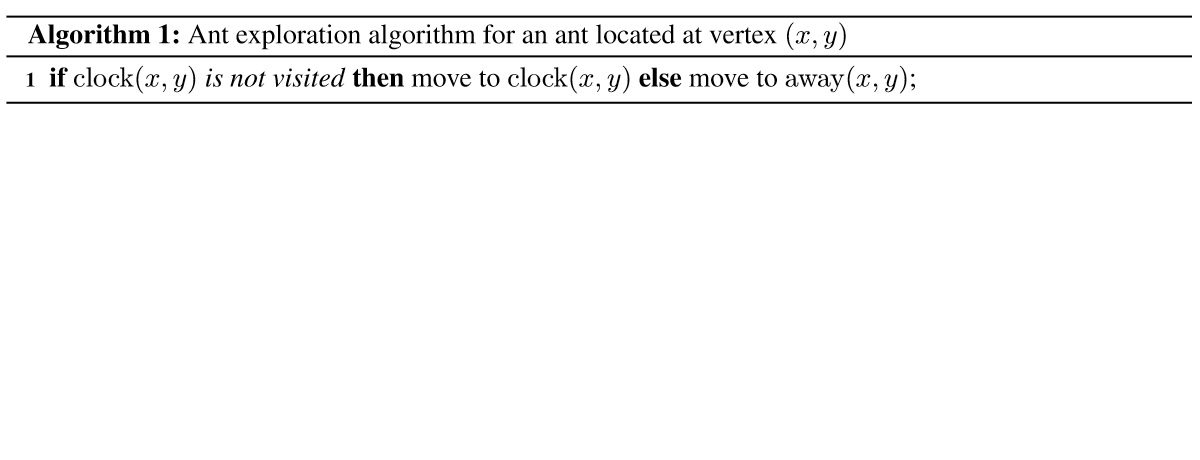 Lemma 2
Within D+4D(D+1)/k asynchronous rounds,
an ant reaches distance D from the nest.
Proof: 
There are 4D(D+1) unmarked grid points within distance D.
Each move marks a grid point or leads away from the nest.
→ Within D+4D(D+1)/k rounds, an ant reaches distance D.
Analysis
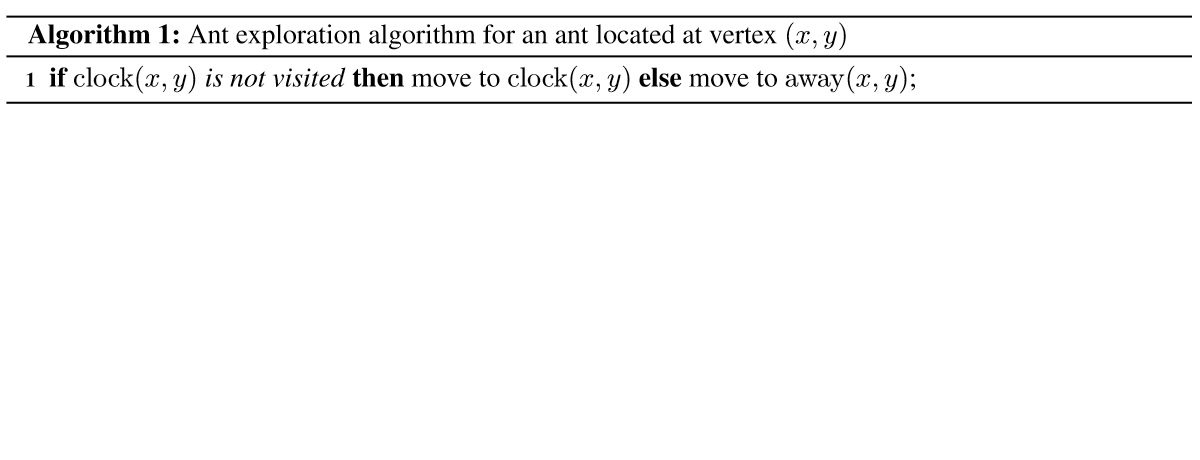 Theorem
The algorithm is 5.5-competitive.
- if ants move counterclockwise if the clockwise direction is explored, this improves to factor 3.5
- proof goes by showing an analog to Lemma 1 for the counterclockwise direction
Summary of Results
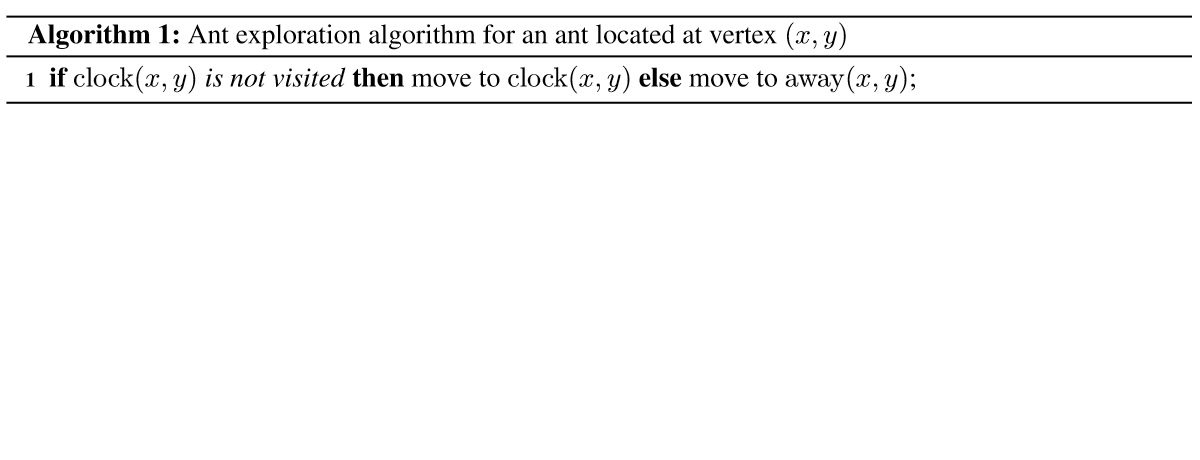 + asymptotically optimal algorithm
+ very simple (no memory, no counting, deterministic)
+ asynchronous
- no fault-tolerance/robustness
- requires repelling pheromone
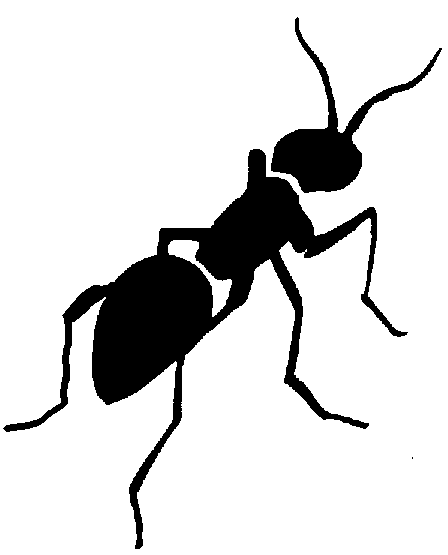 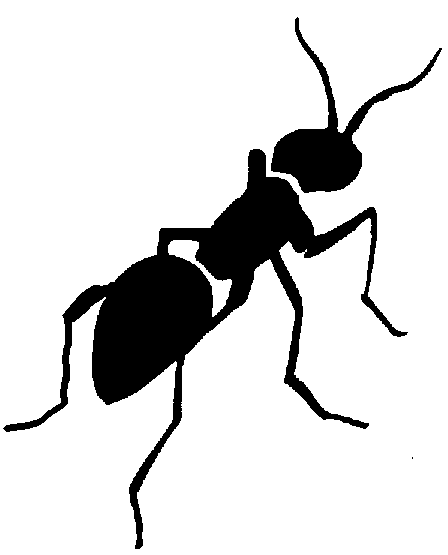 Summary of Results
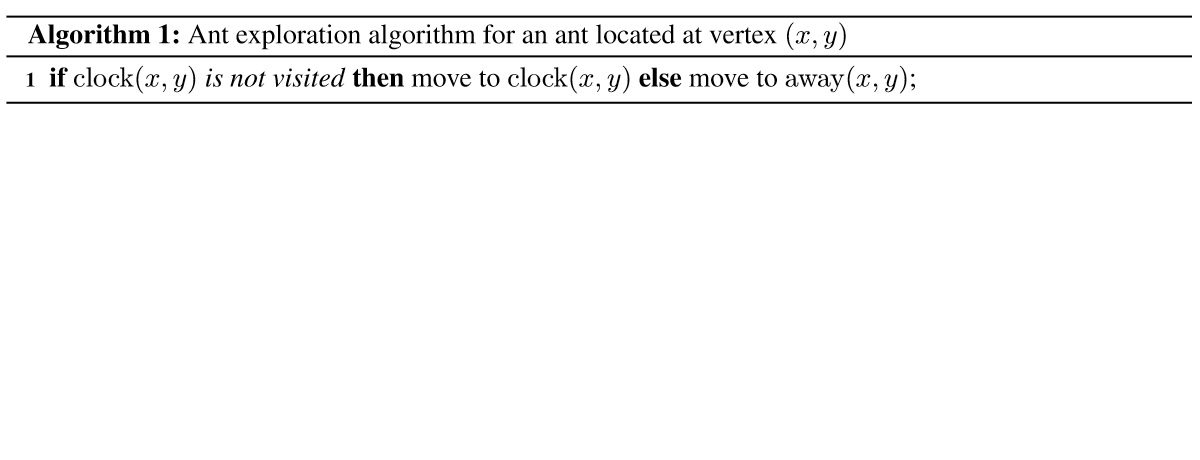 + asymptotically optimal algorithm
+ very simple (no memory, no counting, deterministic)
+ asynchronous
- no fault-tolerance/robustness
- requires repelling pheromone
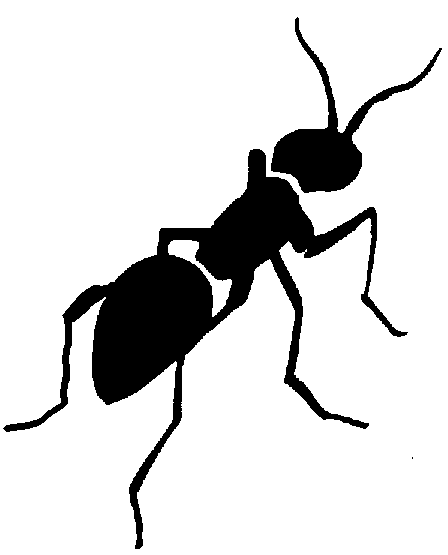 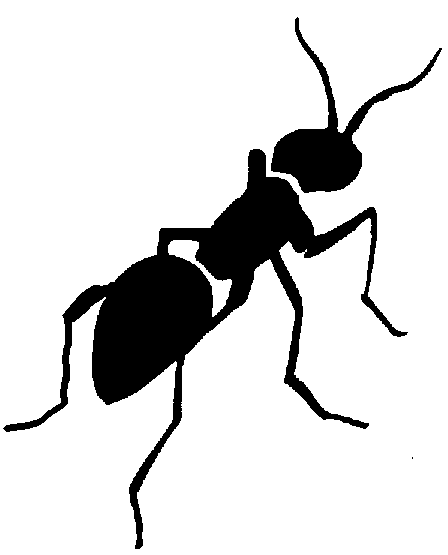 Robustness Issues
- obstacles
- dying/disappearing ants
- self-stabilization
- continuously appearing targets
…
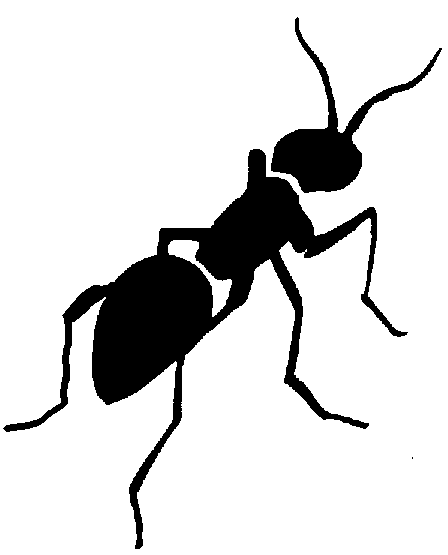 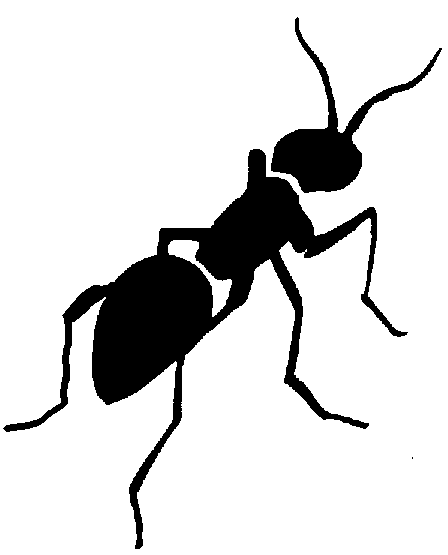 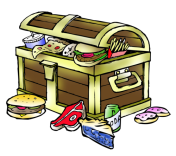 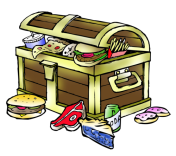 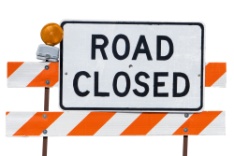 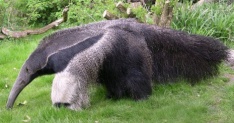 Robustness Issues
- obstacles
- dying/disappearing ants
- self-stabilization
- continuously appearing targets
…

    deals locally with one
    dying ant (maybe two
    with modification)
Also move towards
nest if unexplored!
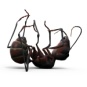 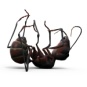 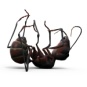 Robustness Issues
- obstacles
- dying/disappearing ants
- self-stabilization
- continuously appearing targets
…

    requires some degree
    of synchrony (analysis
    becomes challenging)
Also move towards
nest if unexplored!
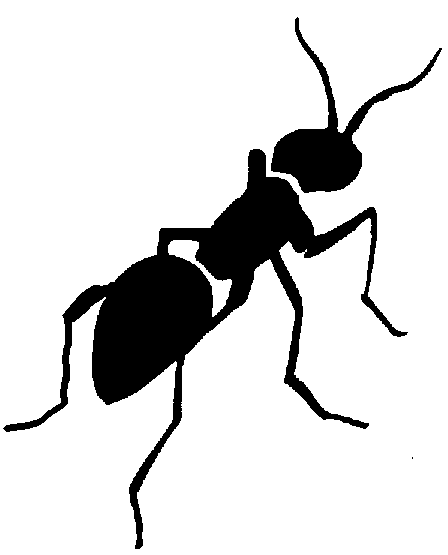 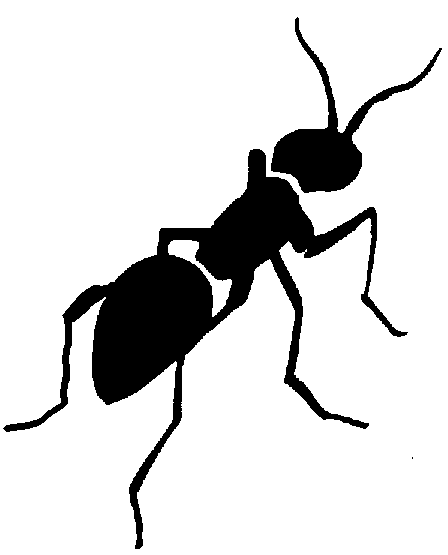 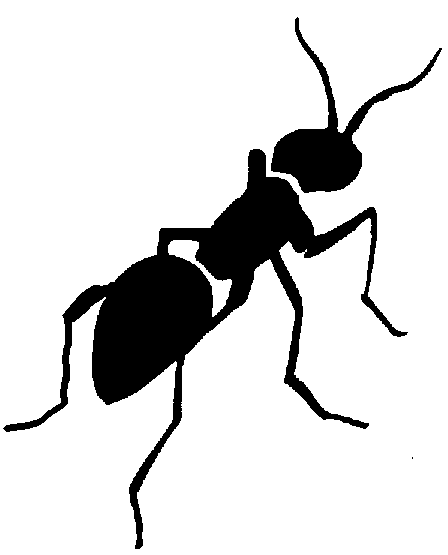 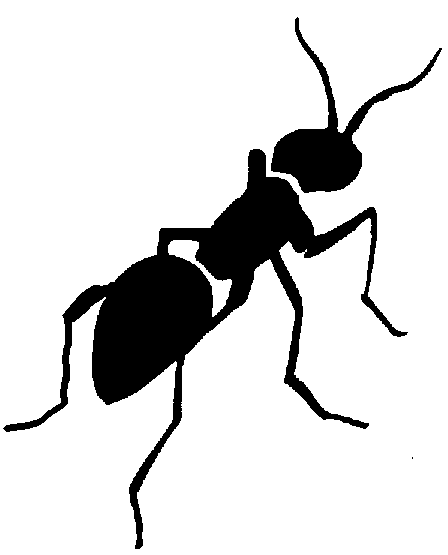 Robustness Issues
- obstacles
- dying/disappearing ants
- self-stabilization
- continuously appearing targets
…
Multiple pheromones?
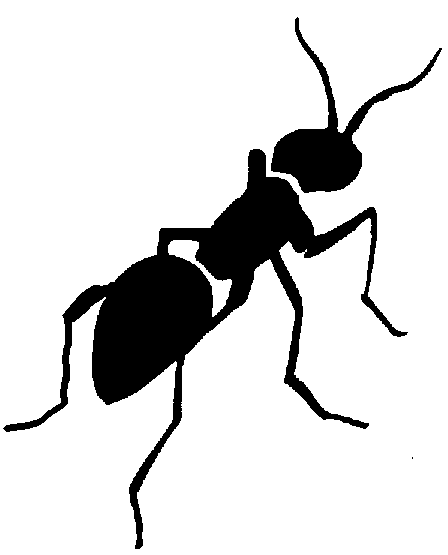 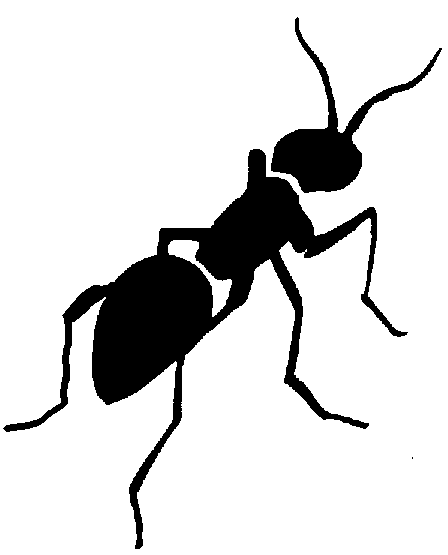 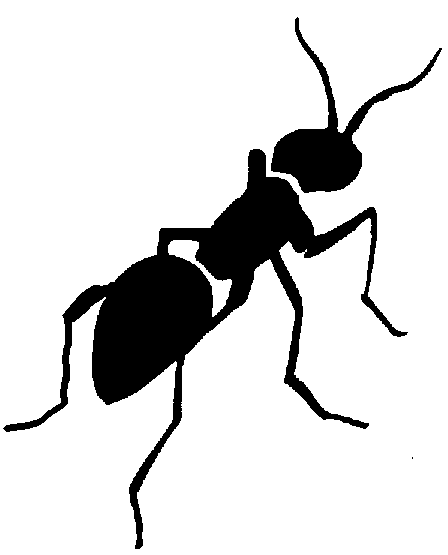 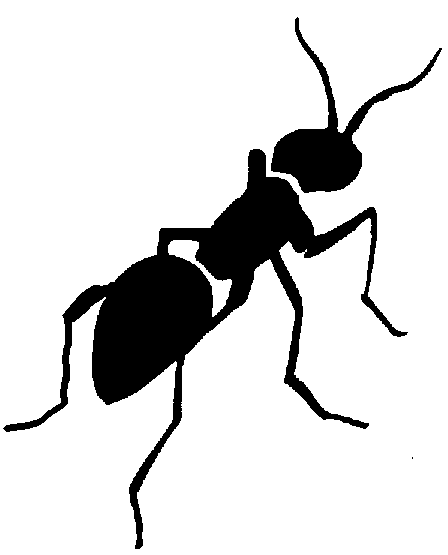 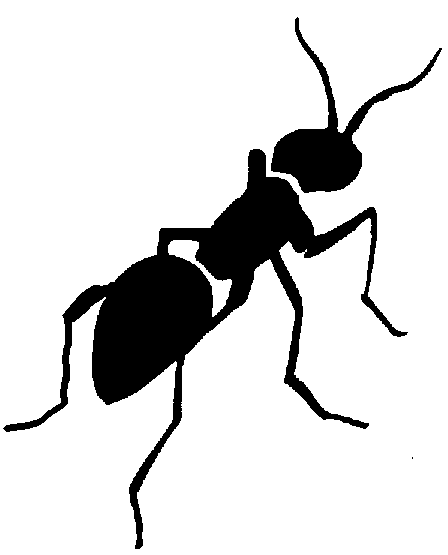 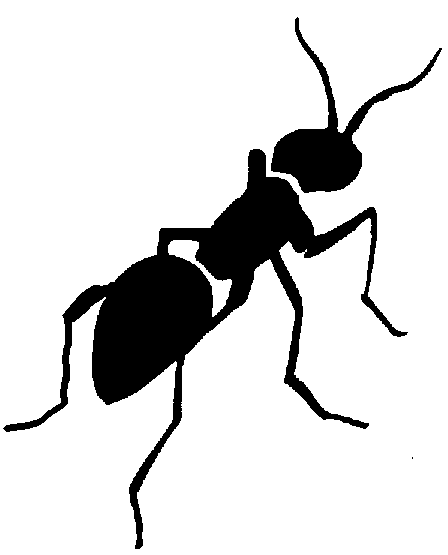 repeat search with different pheromones
Summary of Results
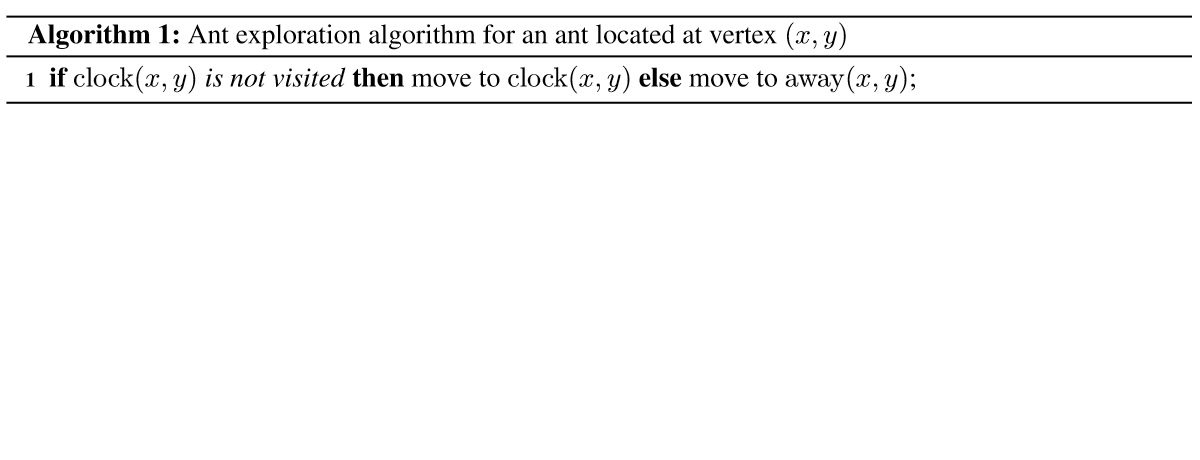 + asymptotically optimal algorithm
+ very simple (no memory, no counting, deterministic)
+ asynchronous
- no fault-tolerance/robustness
- requires repelling pheromone
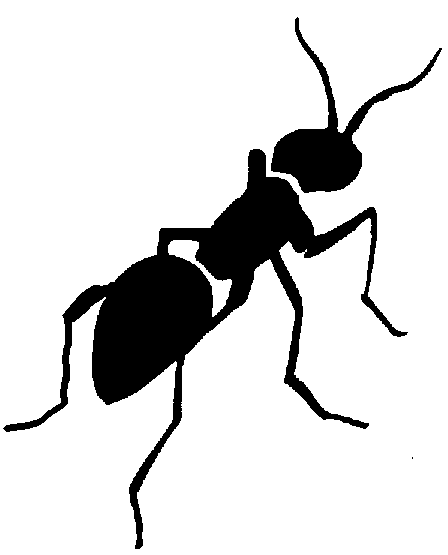 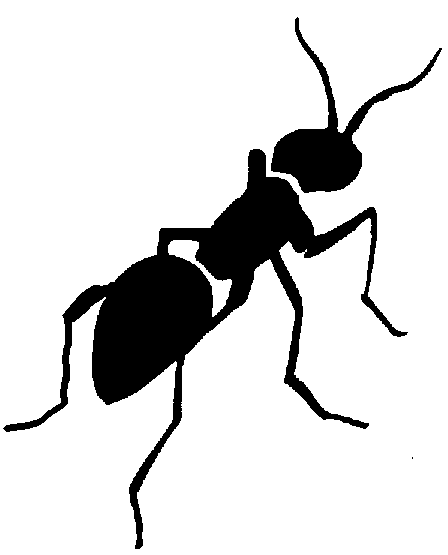 Very Nice, but…
…it turns out that ants don’t use pheromones that way!
possible reasons:
- cost in producing pheromone
- danger of alerting enemies
- robust variants inefficient or complicated?

Is the approach useful in other contexts?
- other animals?
- robots sweeping an area (if literal, marking is implicit)?